HuBIRT
Michael A. Goodrich
Brigham Young University

P.B. Sujit
University of Porto
Toward Human-Interaction with Bio-Inspired Robot Teams
ONR via CMU
RCTA via USF
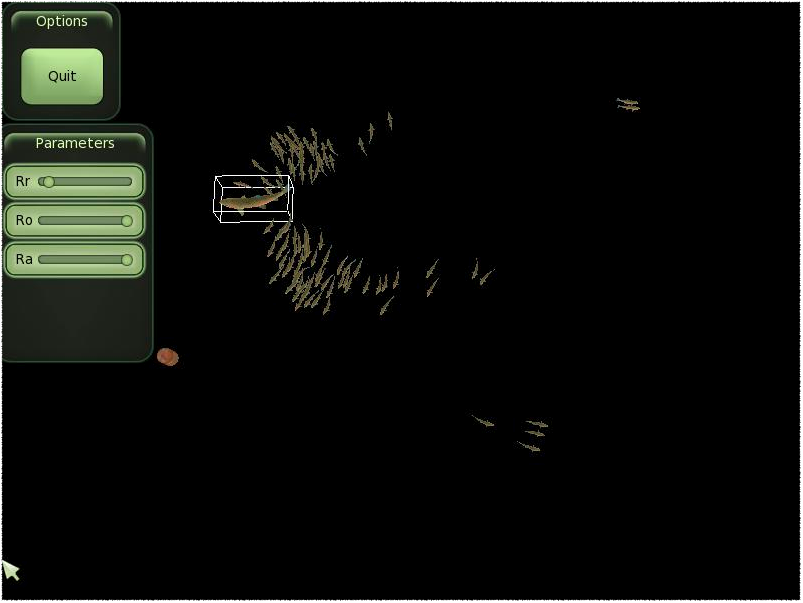 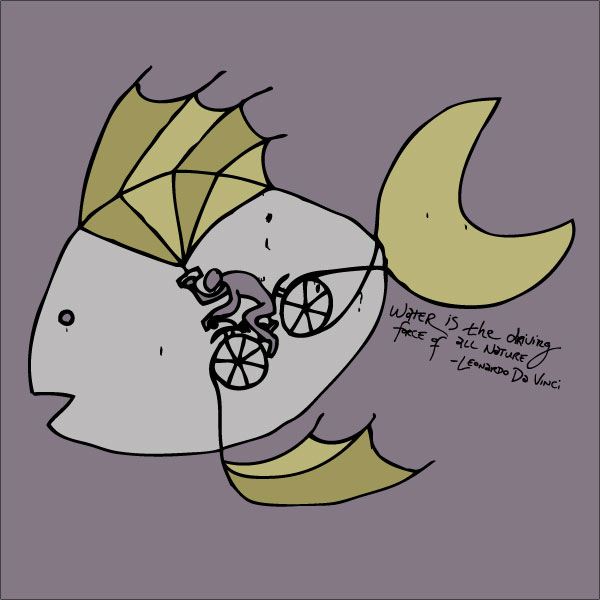 What types of problems
Barnes & Fields:
Convoy protection



Spears
Plume tracking
Abstraction: Information Foraging
Resource depletion rate
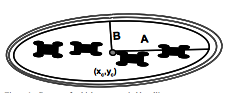 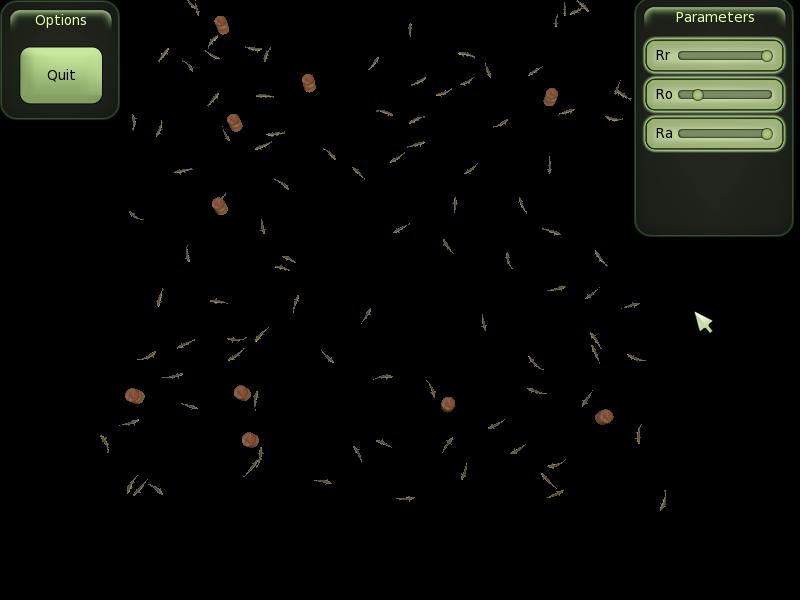 N=5
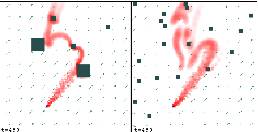 Which Types of Bio-Inspired Teams?
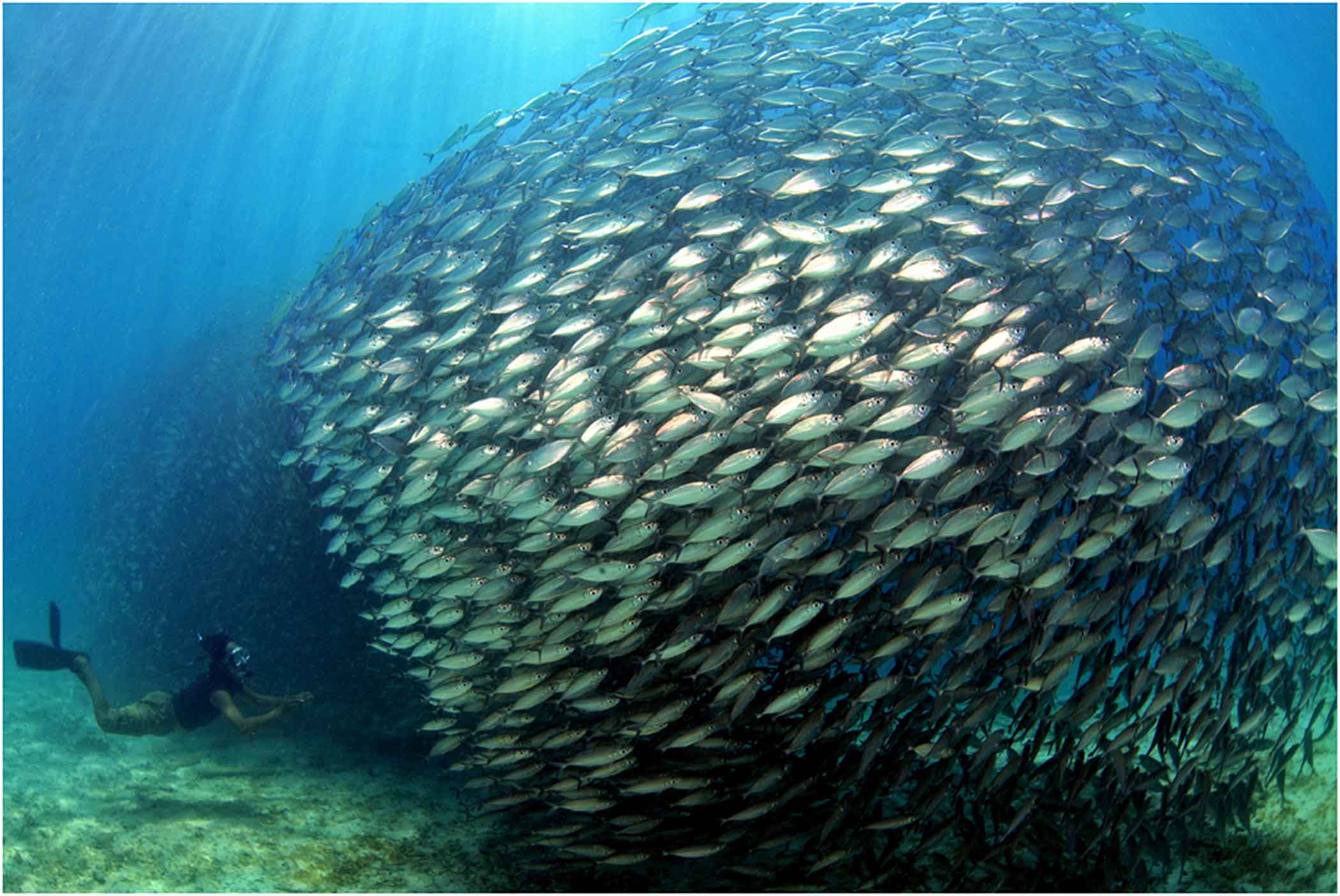 Simple agent behaviors
Collective group intelligence
Goal-driven group behavior
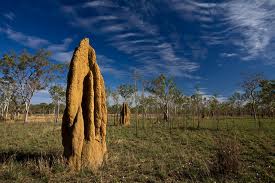 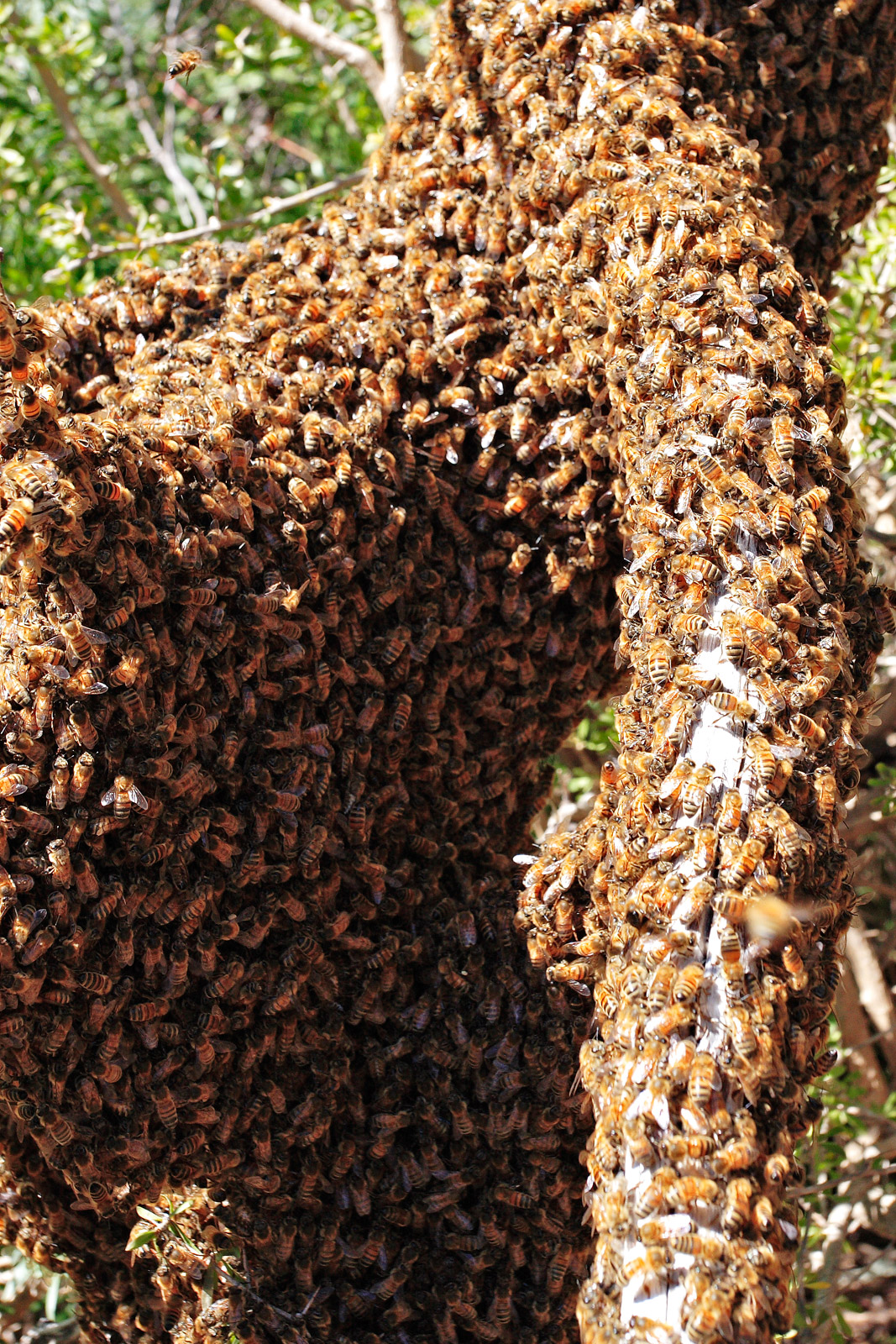 Model Class: Inter-Agent Influence + External Influence
Sumpter
Positive feedback: “imitation or recruitment behaviour [yielding] collective patterns.”   
Negative feedback: inhibition that yields stable collective behavior
Individual: each agent has its own state
Reynolds
Mutual attraction
Mutual repulsion
Mutual alignment
Restrict to additive model (for now)
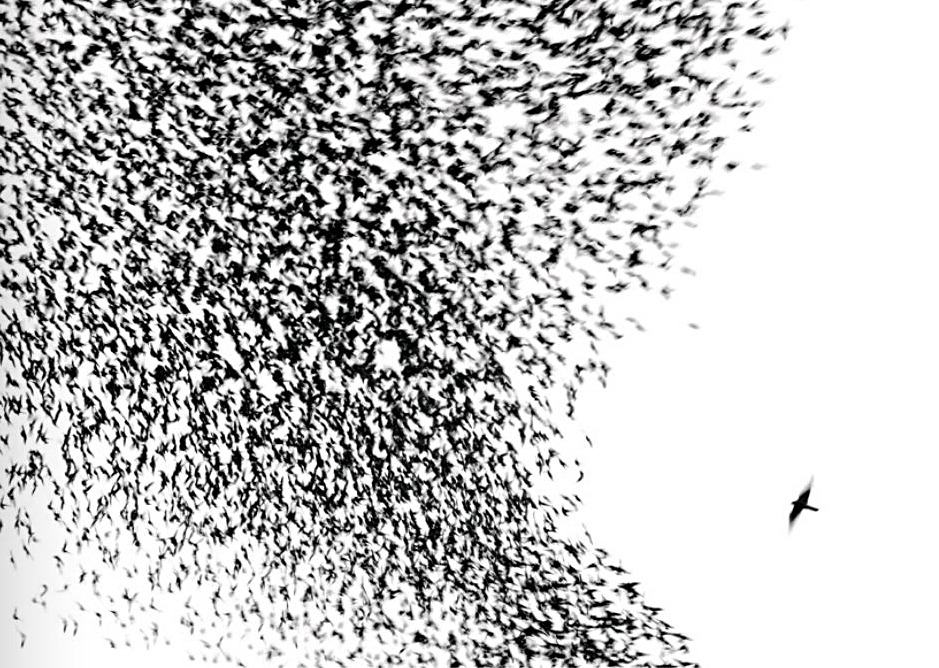 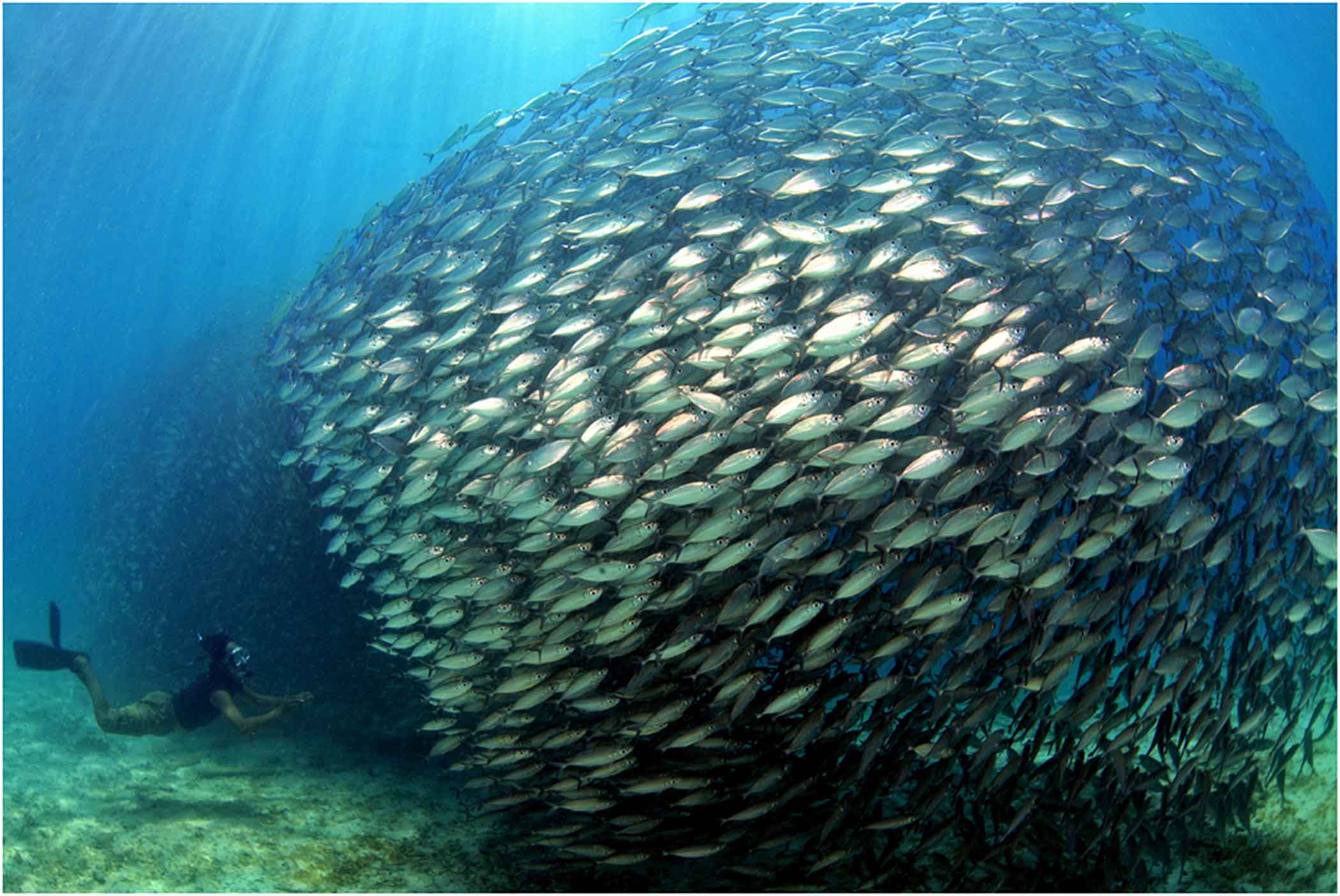 HuBIRT Model:Connectivity and Sparseness
Egerstedt: 
Stable decentralized control relies on connectedness
Ballerini: 
Natural models use structured sparseness
Autonomy
Assumption:
what else 
influences me?
Cohesiveness
Adjacency Matrix:
who influences me?
[Speaker Notes: A_t = \left[  \begin{array}{ccccc}     0 & 1 & 0 & 0 & 1 \\     1 & 0 & 1 & 0 & 1 \\     0 & 1 & 0 & 1 & 0 \\     0 & 0 & 1 & 0 & 1 \\     1 & 1 & 0 & 1 & 0  \end{array}  \right]]
Inter-agent Connectivity:Structured Topologies
Power-limited Comms
Metric-based topologies
Bandwidth-limited Comms
Nearest-neighbor topologies
N = 5
N = 5
Model:Human Influence
Autonomy: an agent’s response to an external signal
Depends only on the signal
And the agent’s own state
Two external influences
Operator input
Environment signals
Notional
Management
Adjacency Matrix:
Which agents are  affected by human?
Experiment Design:Human Influence
State-of-the-Art
Centralized leader with decentralized formation
Centralized selection of model parameters
Decentralized w/o human
Ad hoc 
Leaders and Predators
Sumpter: what is a leader?
Decentralized leader influence
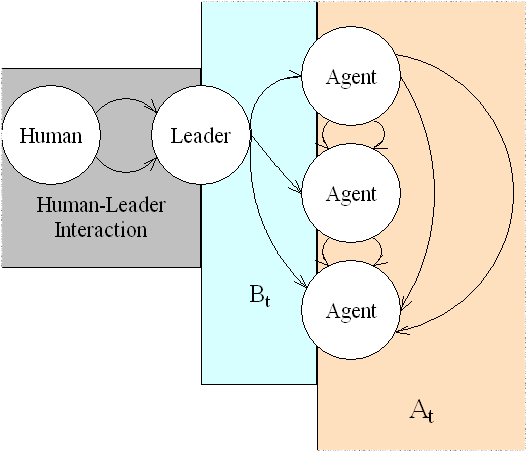 Experiment Design: One natural & one artificial structure
Bio-mimetic
Imitate a biological system
Zoomorphic agents
Couzin et al., 2002
Physico-mimetic
Imitate an artificial system
Point-mass agents
Spears et al., 2005
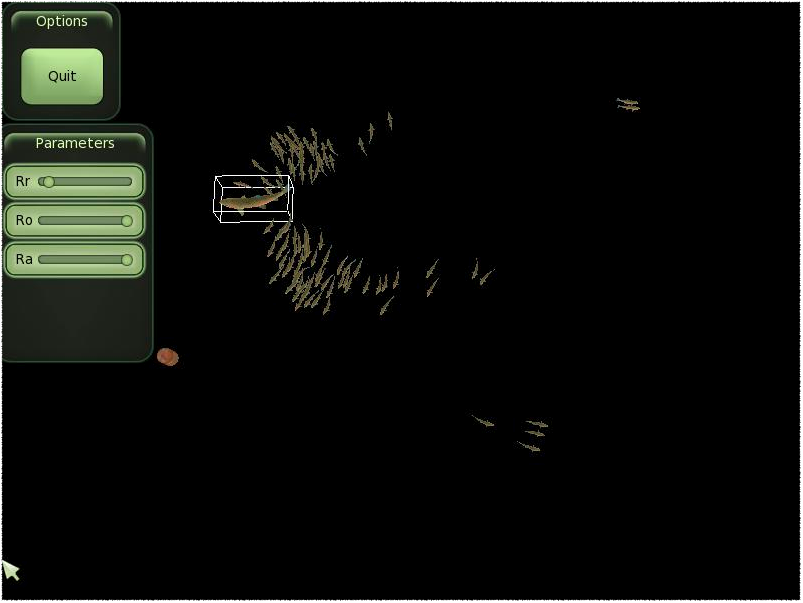 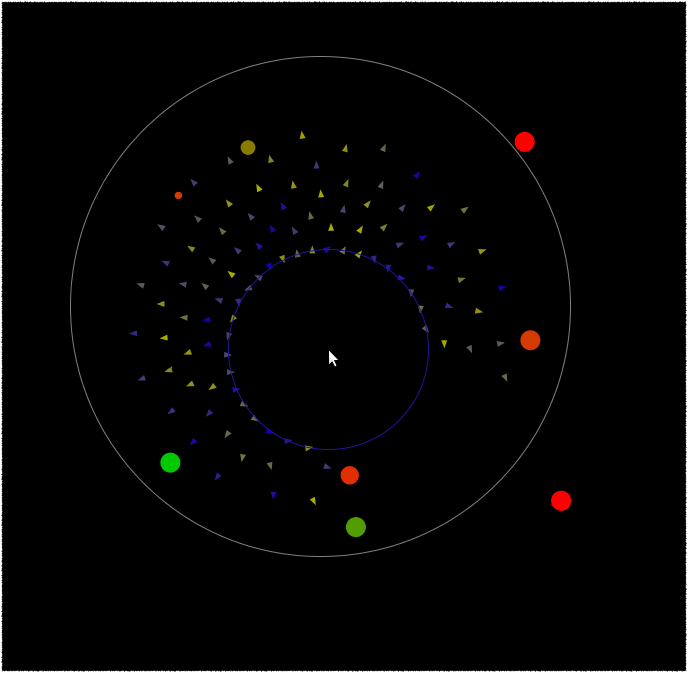 Building Intuition w/ Experiments:How relevant to real robots?
Ecologically Valid
Topological connectivity
Limited inter-agent communication
Human influence over a small subset of agents
Additive inter-agent influence
Human operators
Not Valid
Human can observe state of all agents
Holonomic, noise-free dynamics
Noise-free communication
Few operators
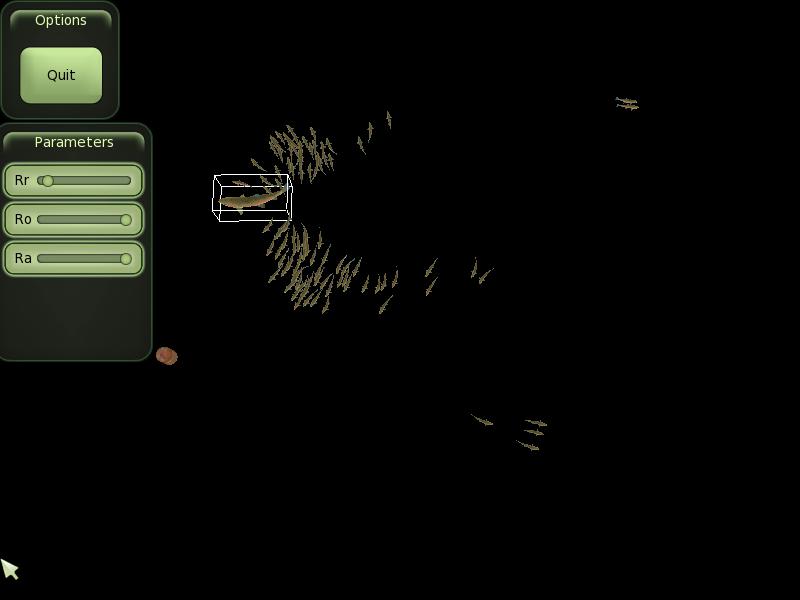 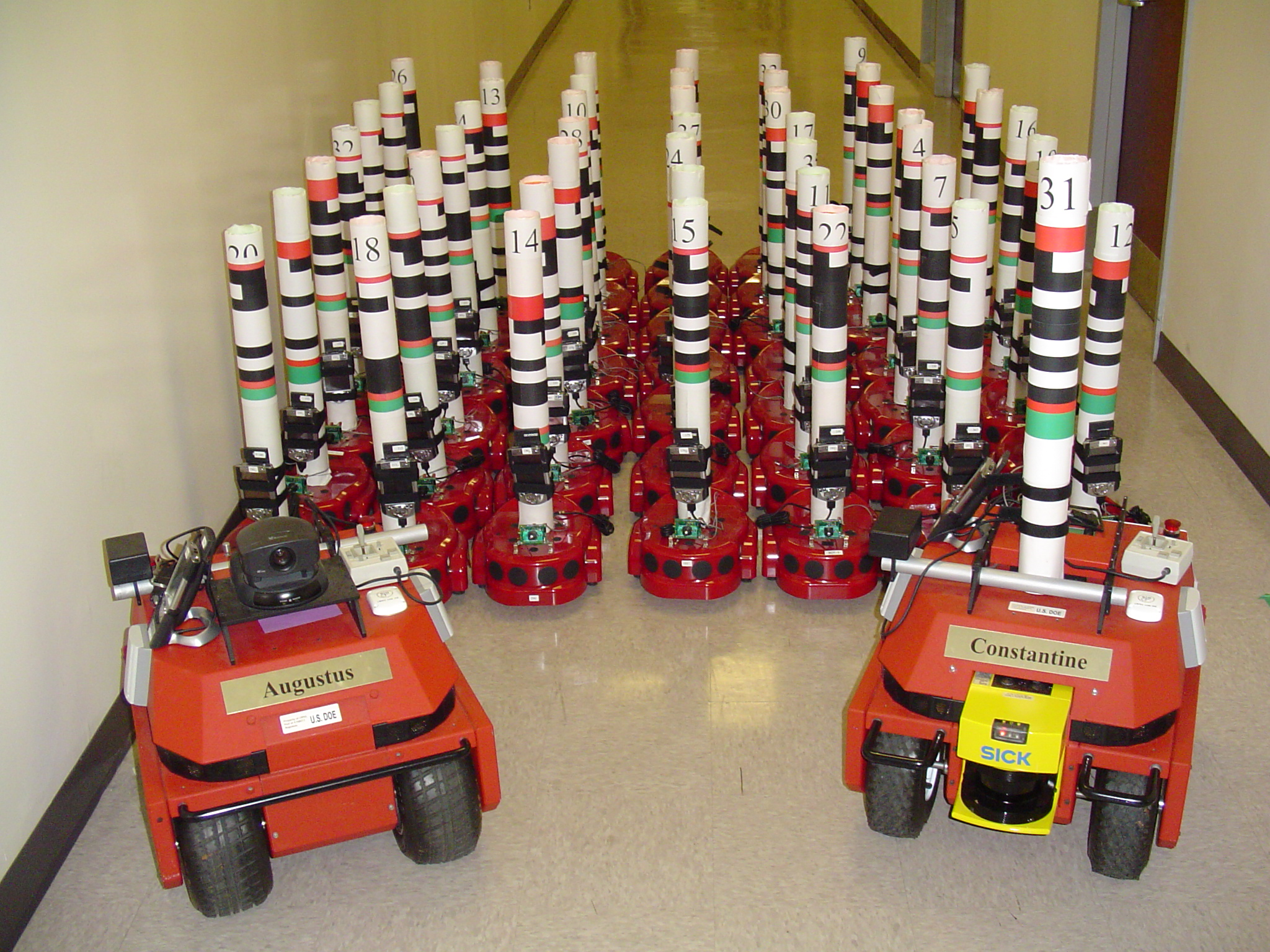 L. Parker
Sample Models: Physico-mimetic
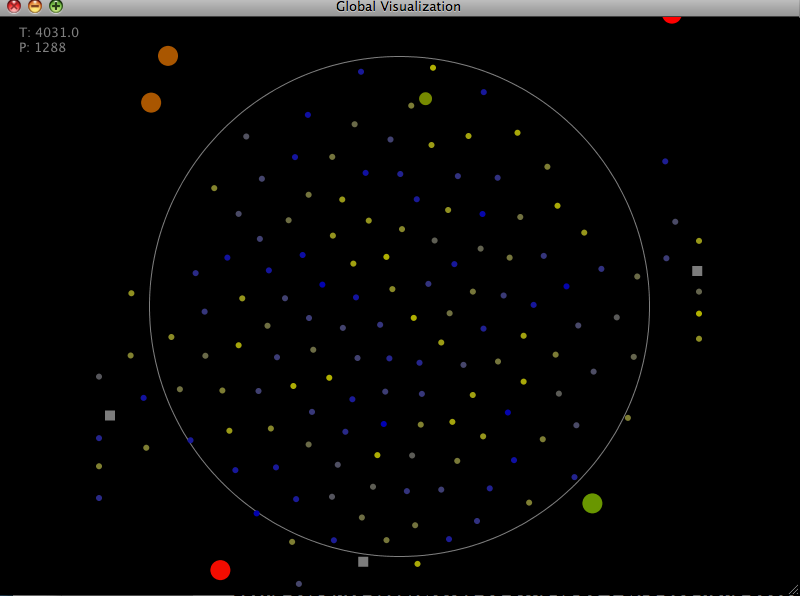 Physico-mimetic
Agents as point masses
Attract and repel
Sample Models: Bio-mimetic
Bio-mimetic
Couzin’s instantiation of
Reynold’s “Boids” model
Conradt: 
Split and Steer
Split and Steer
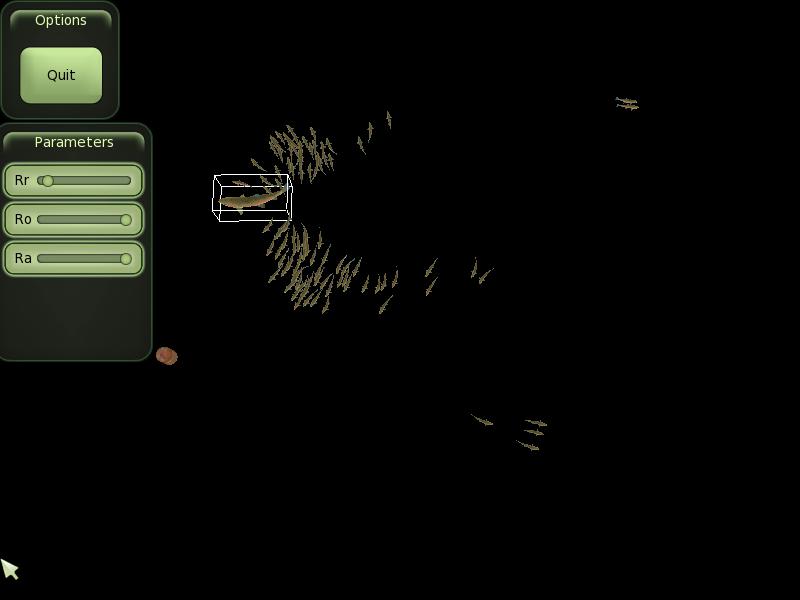 Repulsion
Alignment
Attraction
Metrics: time histories
Adjacency matrix time-histories =
evolution of collective structure
under human influence
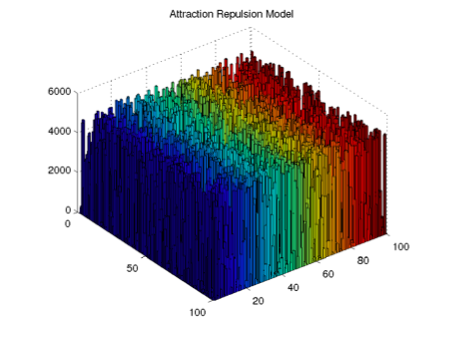 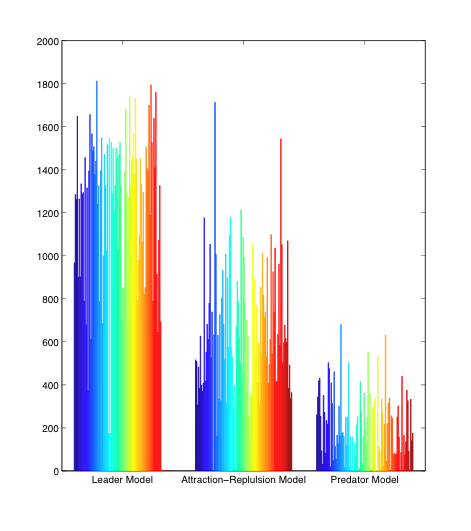 What Types of Human Influence?Empirical Correlates w/ Performance
Experiments
Leaders
Sustainable human influence
Predators
Unsustainable human influence
Need team of predators
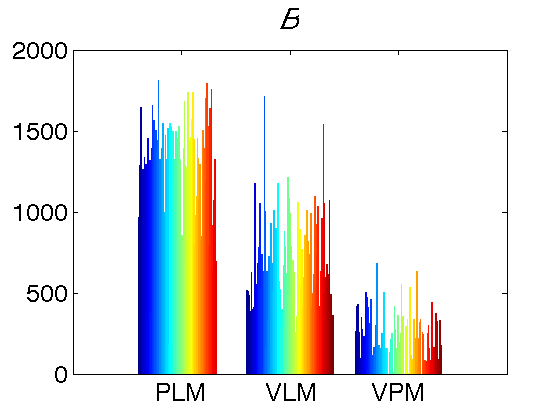 Leader
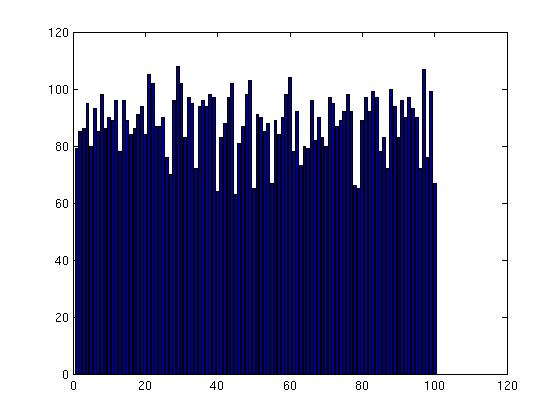 Physico-
mimetic
Predator
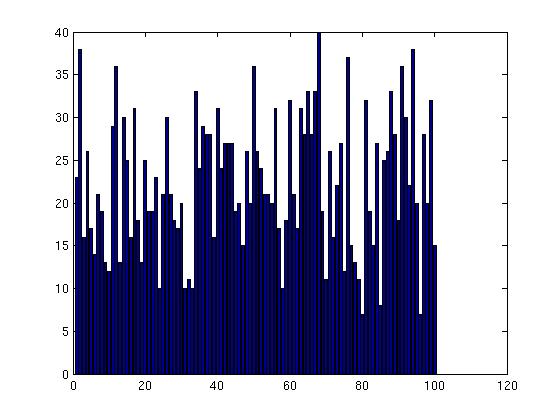 Biomimetic
Predator
Leader-1
Leader-2
[Speaker Notes: Results shown for Metrics]
What Types of Human Influence?Empirical Correlates?
Experiments
Leaders
Coherent?
Predators
Coherent?
Physicomimetic
[Speaker Notes: Metric topology, biomimetic is very similar]
What Types of Topologies?Empirical Correlates w/ Performance
PSD of
Metric
Less coherent
Nearest Neighbor
Coherent
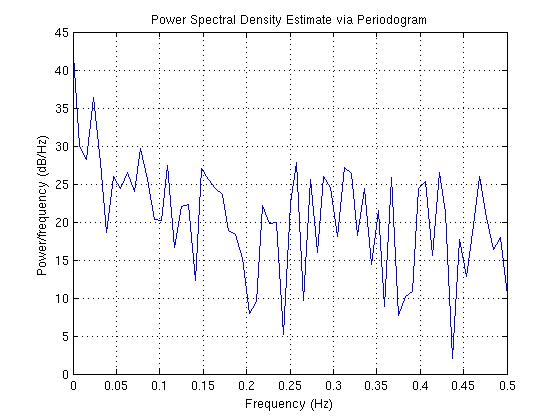 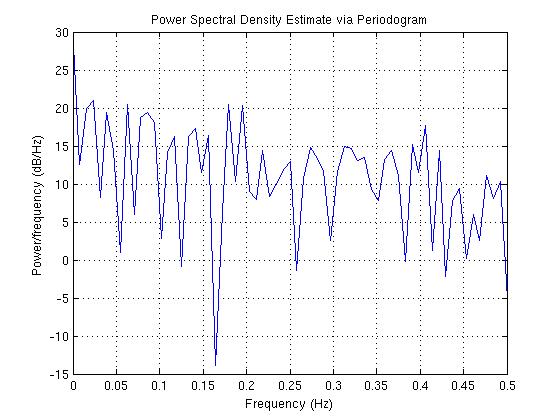 Leader
Ballerini’s
observation
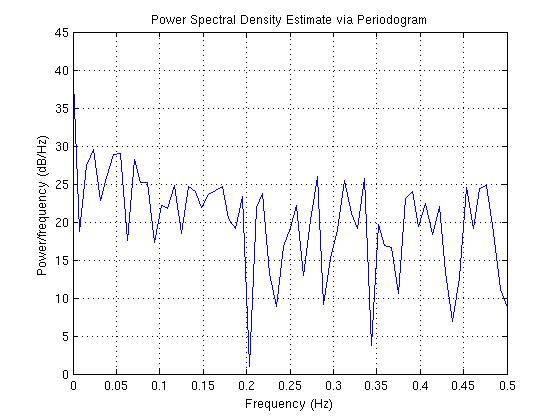 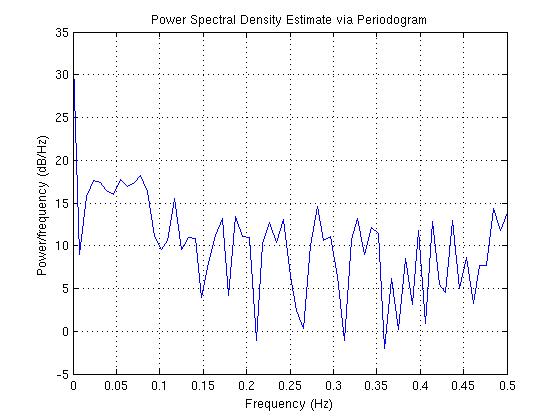 Predator
Communication RequirementsEmpirical Results
Robust to communication drop-outs
Two Leader models
Virtual requires sustained remote communication
Physical requires intermittent  remote and sustained local communication
Phase I: Partially Observable Collectives
A common unrealistic centralization assumption
Partially observable with time delays
Active Sensing 
Leaders = Observers
Centroid and fringe agents
Zig-zag agents
Consensus
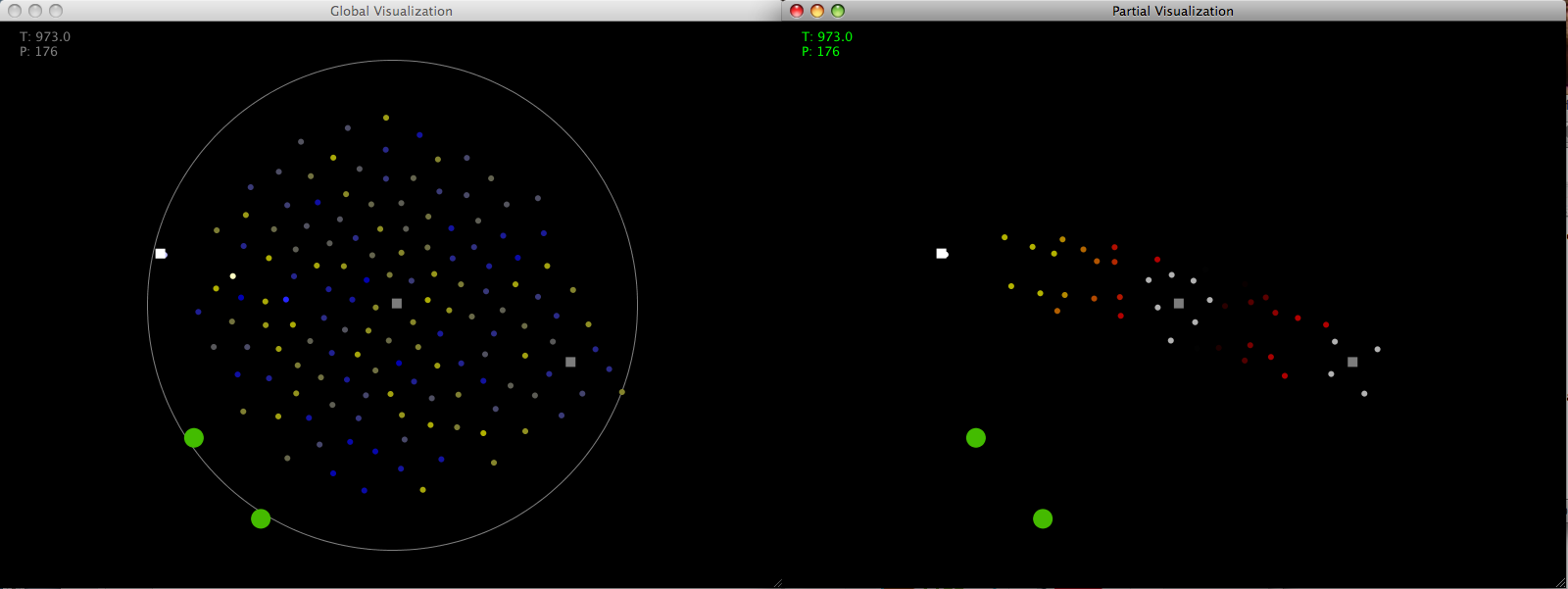 Leaders/
Observers
Observed
Agents
Ground Truth
Observable States
Phase II:Multi-operator Management
Conradt et al. 2009
Operator 1 Leads
Operator 2 Leads
Task Assignment
Phase III: Include Autonomy
Autonomy and Heterogeneity
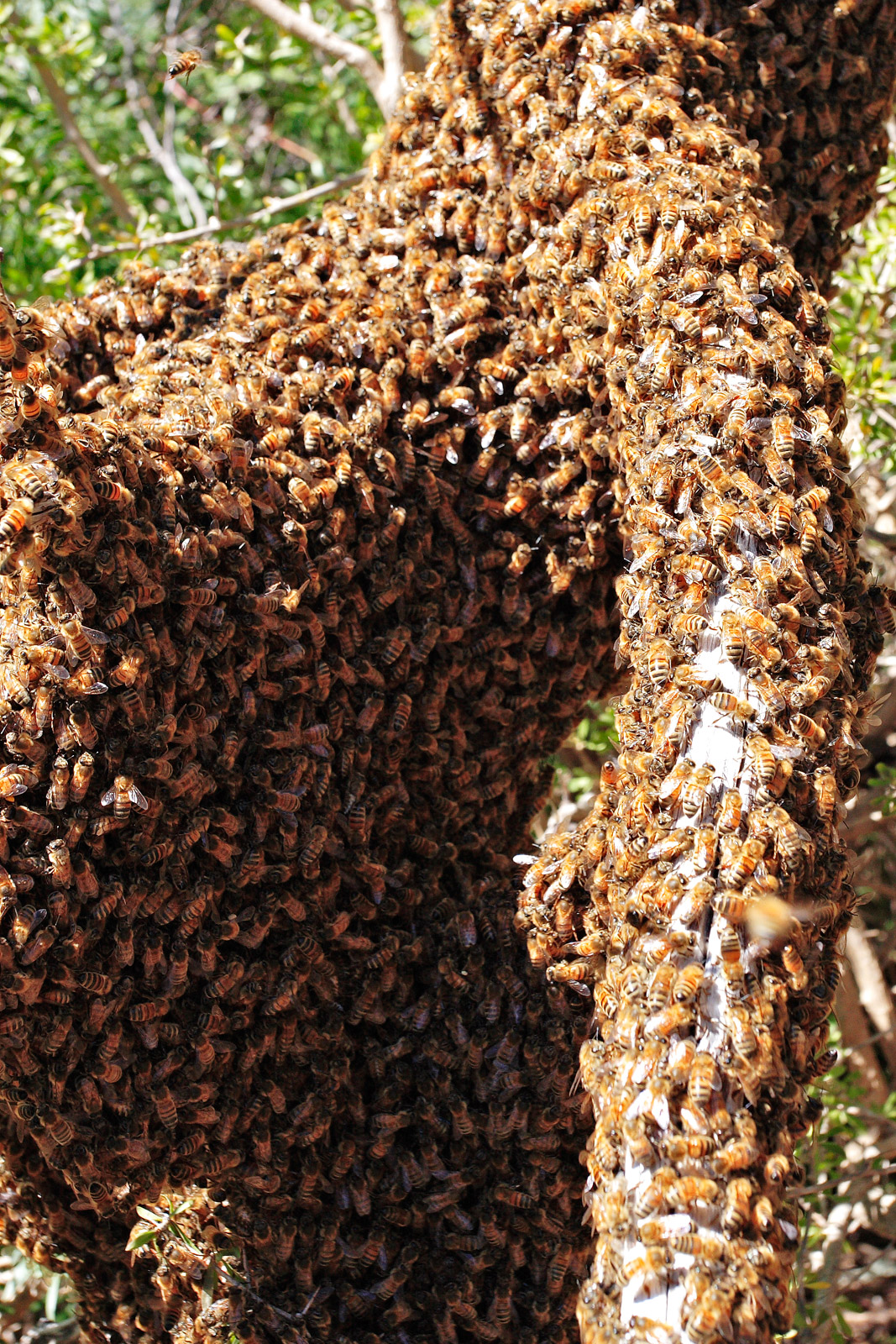 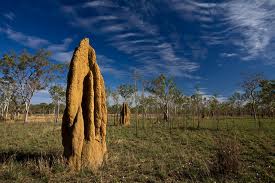 Information and HuBIRT:Phase III continued …
Semi-random processes
Low
High
Filling out the Spectrum:Phase III continued …
Complexity of Required Collective Behavior
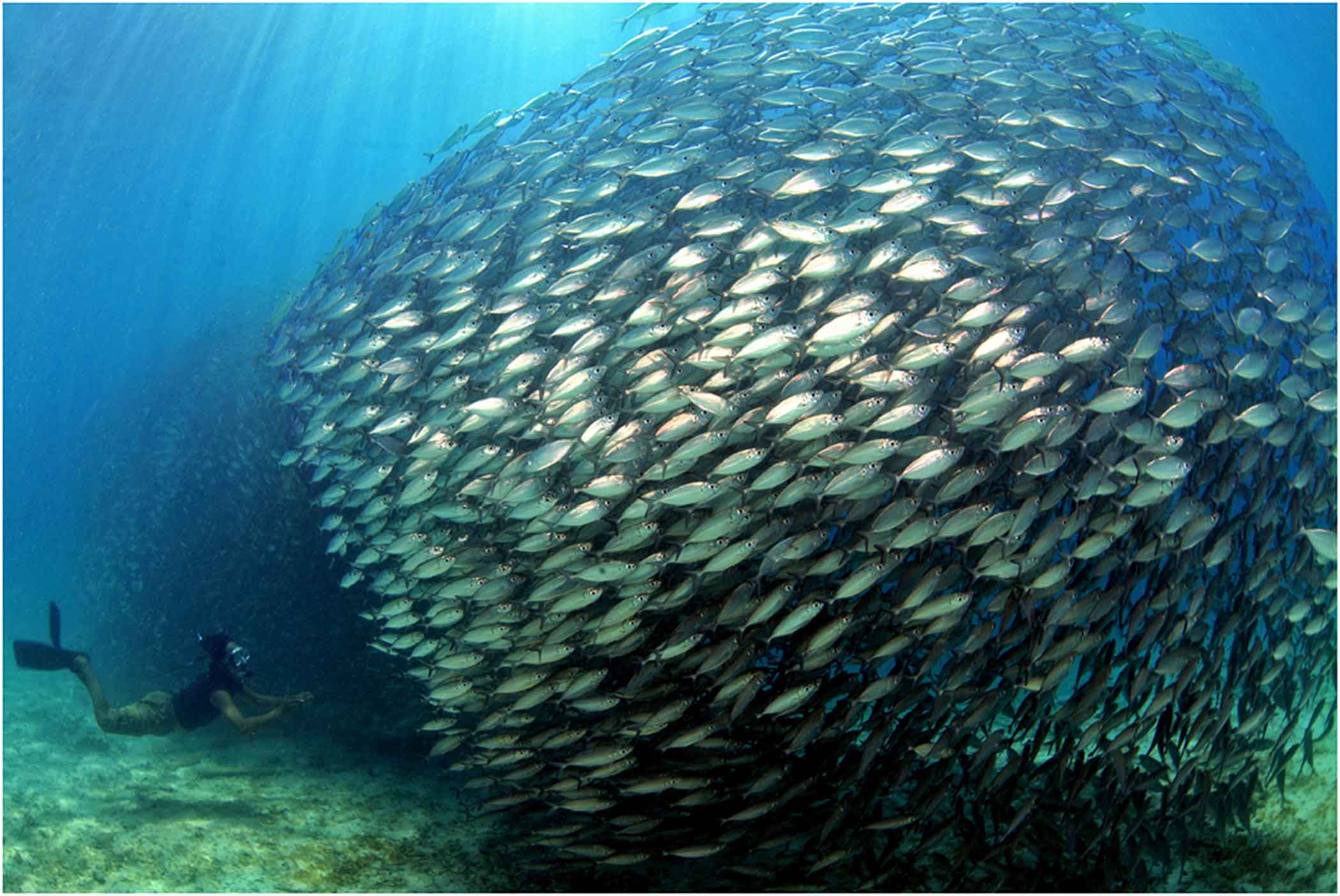 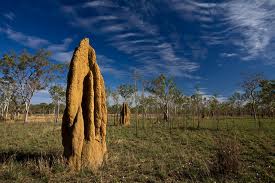 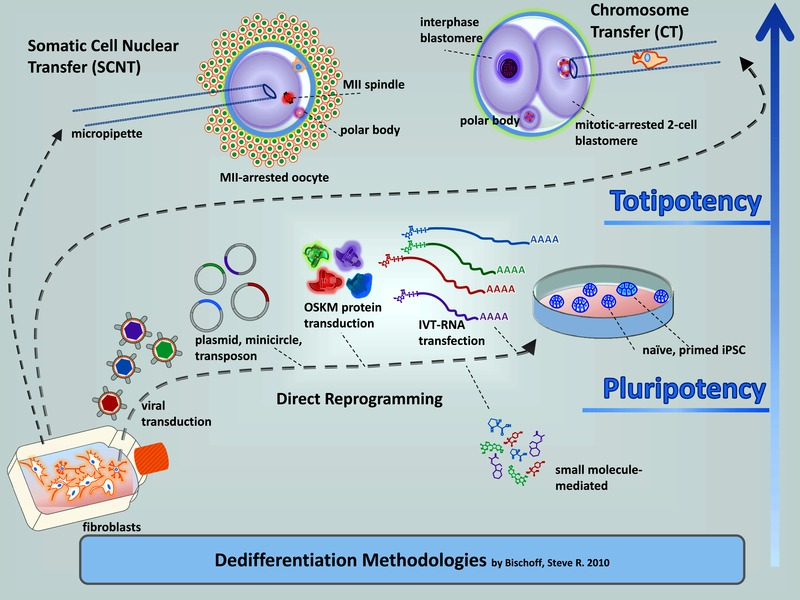 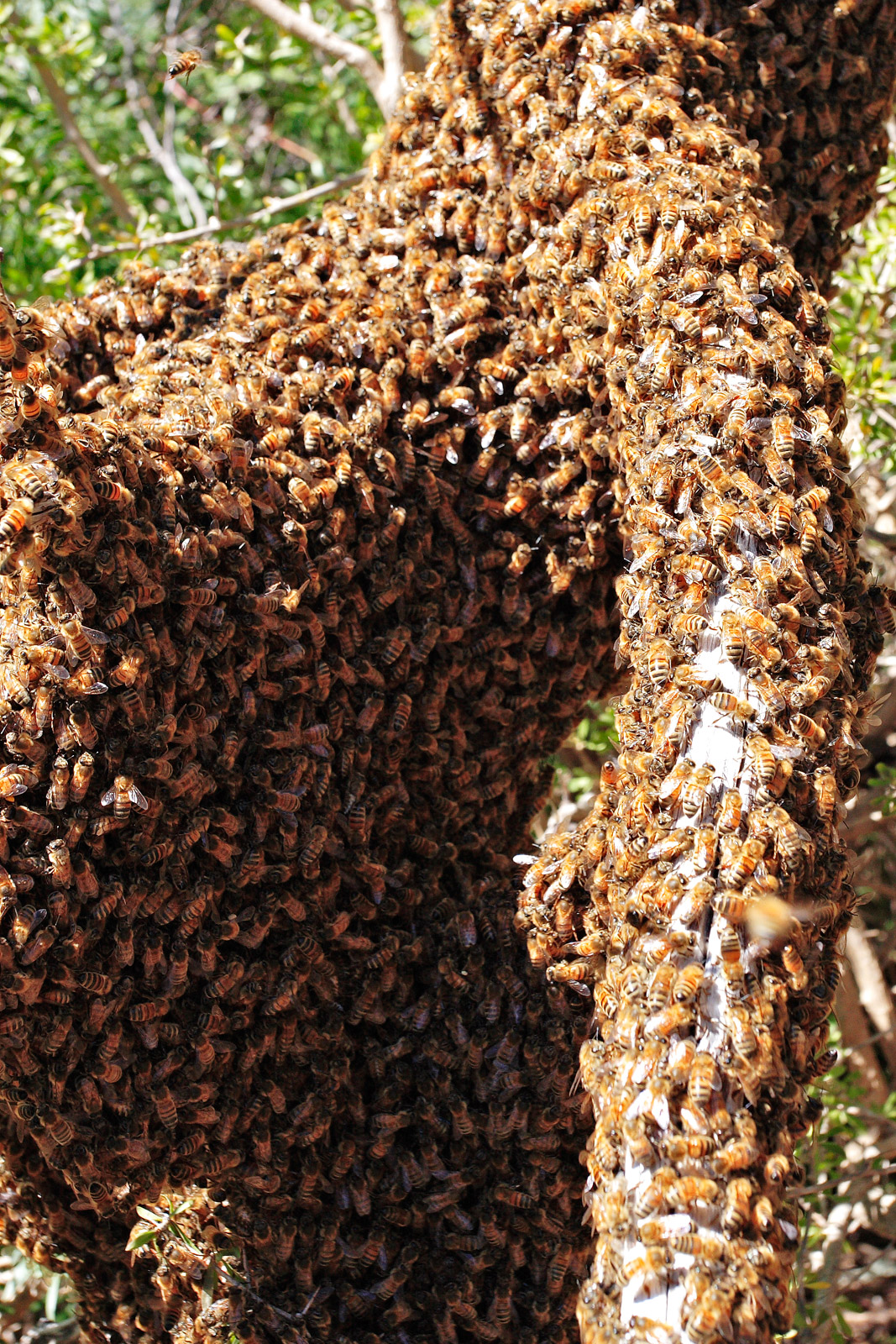 High
Low
Team Capacity:Phase III continued …
Hypothesis: BIRT structures                    have invariant information-processing capacities
Team 1
Capacity
Team 2
Capacity
Low
High
Operator Modulation:Phase III continued …
Hypothesis: HuBIRT structures                                 have invariant operator response curves
Responsiveness = amount of entropy removed by human
Team 2 Operator
Response Curve
Team 1 Operator
Response Curve
Low
High
[Speaker Notes: Human Input: 
    If bits, then probably doesn’t go back up
    If bits per second, then probably does go back up because info input outstrips rate of completion (thrashing)]
HuBIRT Organizational Tolerance:Phase III continued …
Match BIRT structure to environment
Match HuBIRT structure to human factors constraints
Organizational tolerance is worst case task rate
Design to match organizational and task tolerances
L
H
L
H
Insights
It’s easier for a human to manage neighborhood-based teams
Predator-based and Leader-based human interactions offer different advantages
Leader-based models guide a coherent team
Predator-based models decohere a team to allow multi-tasking
Graph theory formulation and metrics offer design vocabulary for HuBIRT organizations
Phase IV:  Necessity & Sufficiency
Sufficiency
Observability Matrix

Controllability Matrix

Characteristic Polynomial and Graph Valence
Correlates w/ necessity
Signal propagation time
Probability of decoherence
Coherence strength
Robustness
Mutual Information
Sometimes 2<2x1:Environment Constraints
Task Saturation
Adding more robots won’t improve performance
Example: 4 small boxes carried by 4 robots versus 4 small boxes carried by 5 robots
Task Diffusion
Task gets harder as sub-tasks                                      are accomplished
Example: Mine-sweeping
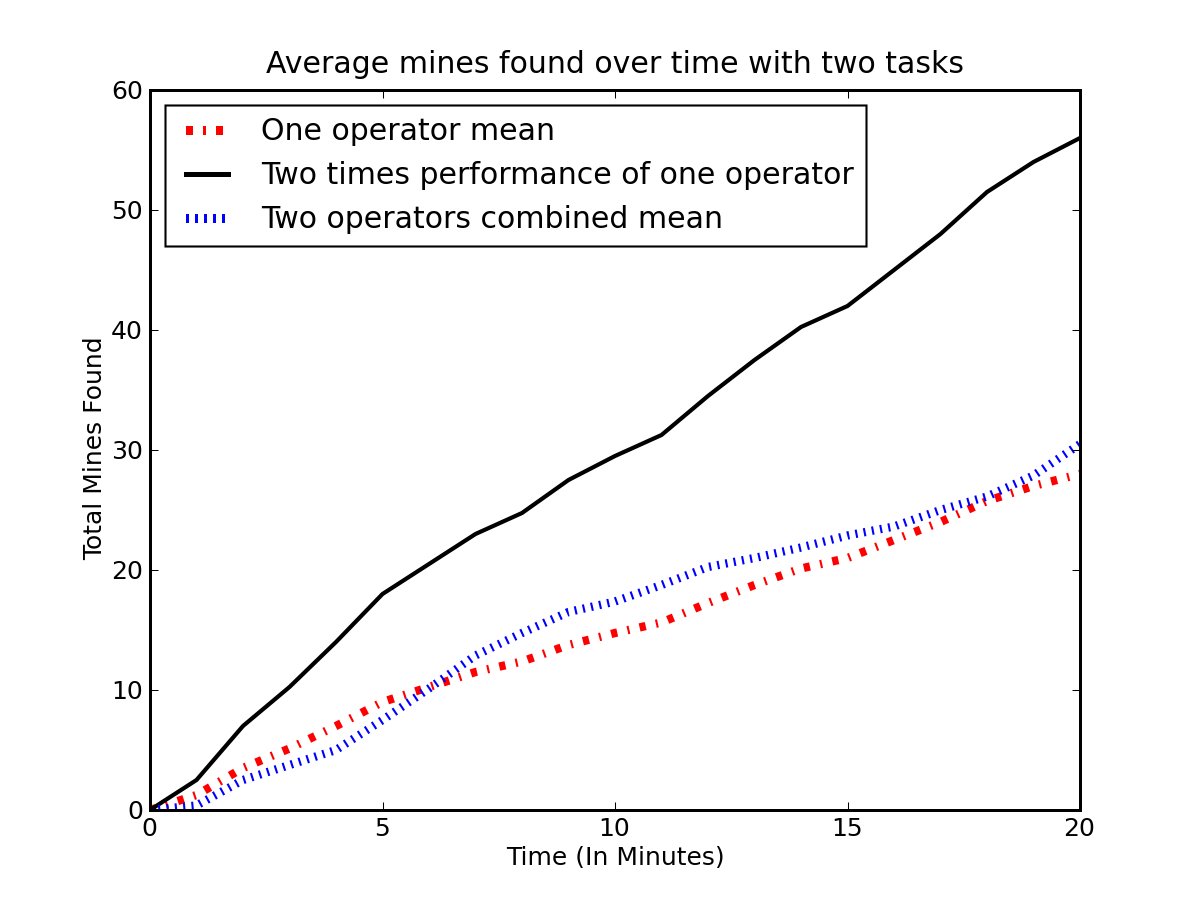 2<2x1